Logó helye
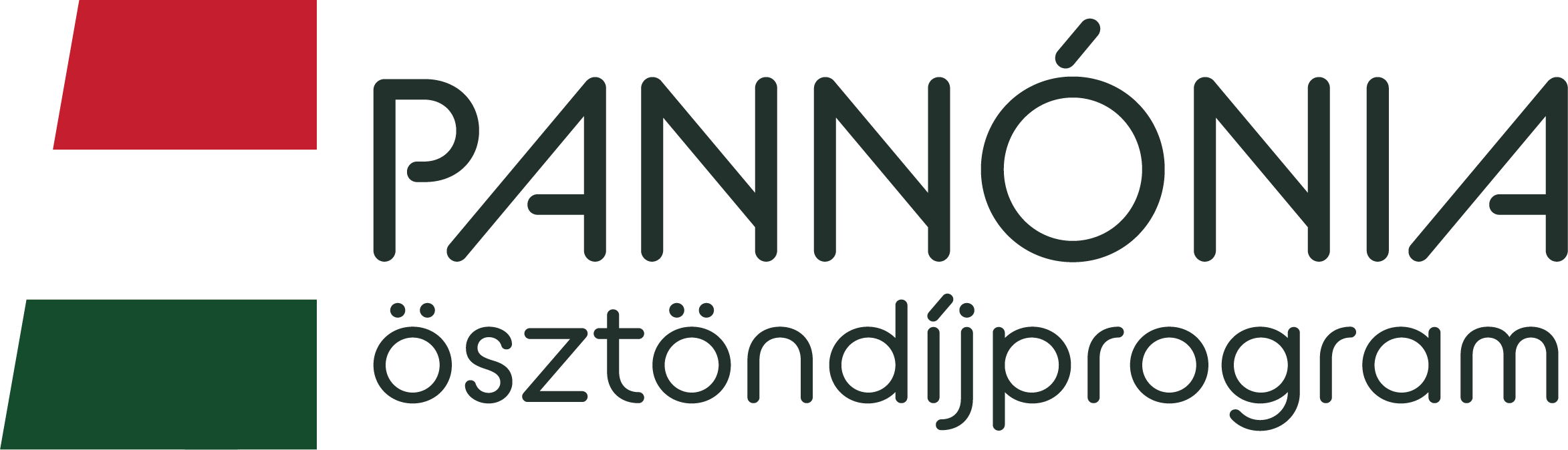 Pannónia Ösztöndíjprogram
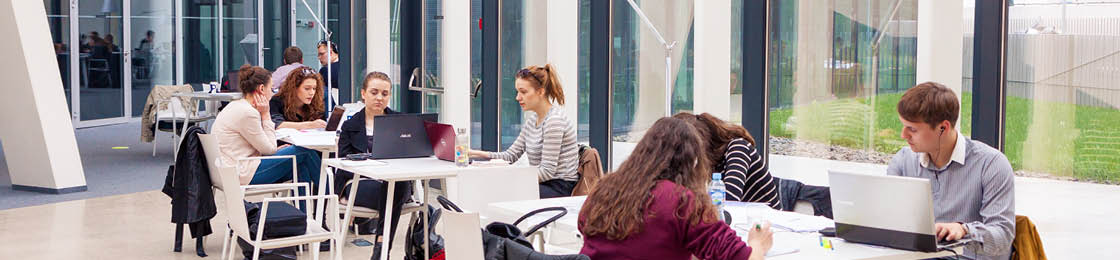 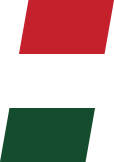 Cím helye
Szöveg helye
Szöveg helye
Szöveg helye
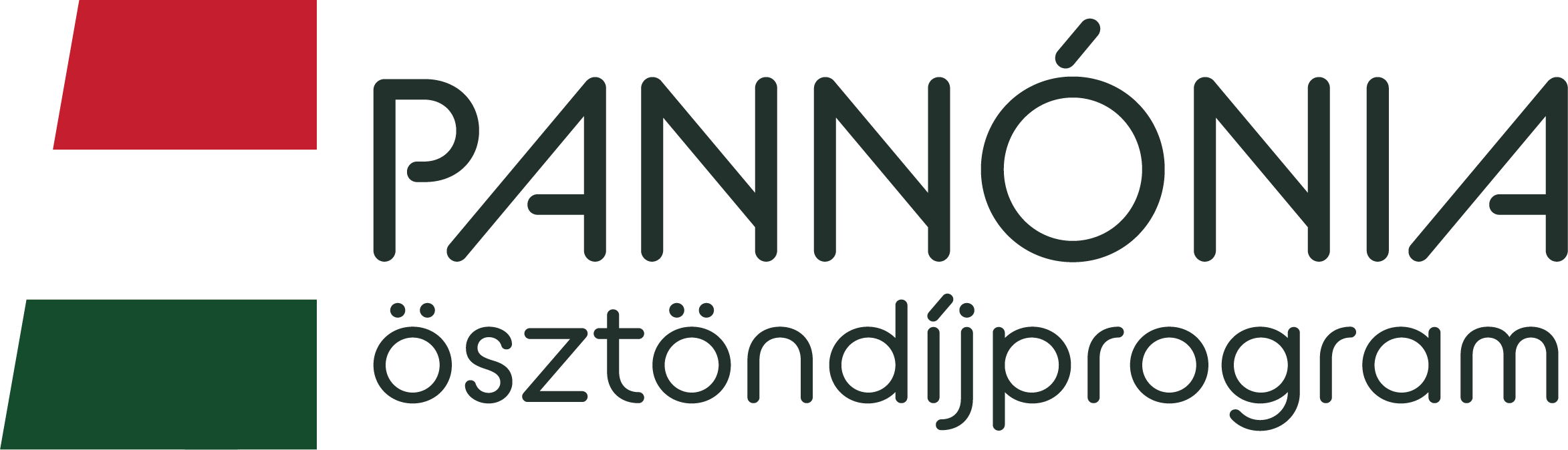 Cím helye
Szöveg helye
Szöveg helye
Szöveg helye
Szöveg helye
Szöveg helye
Szöveg helye
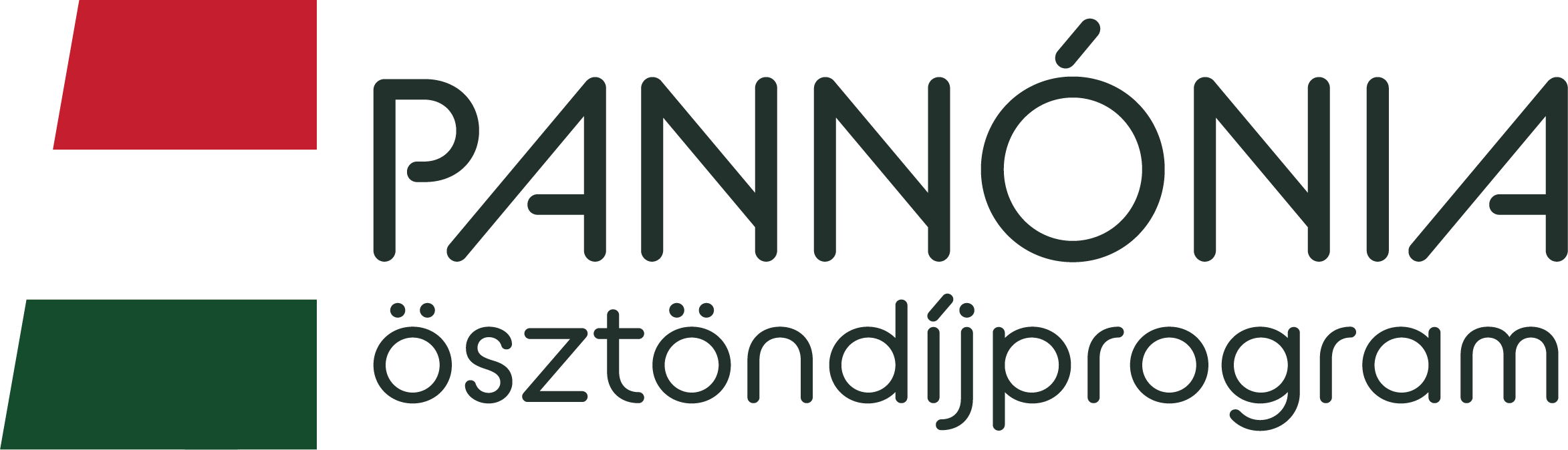 Cím helye
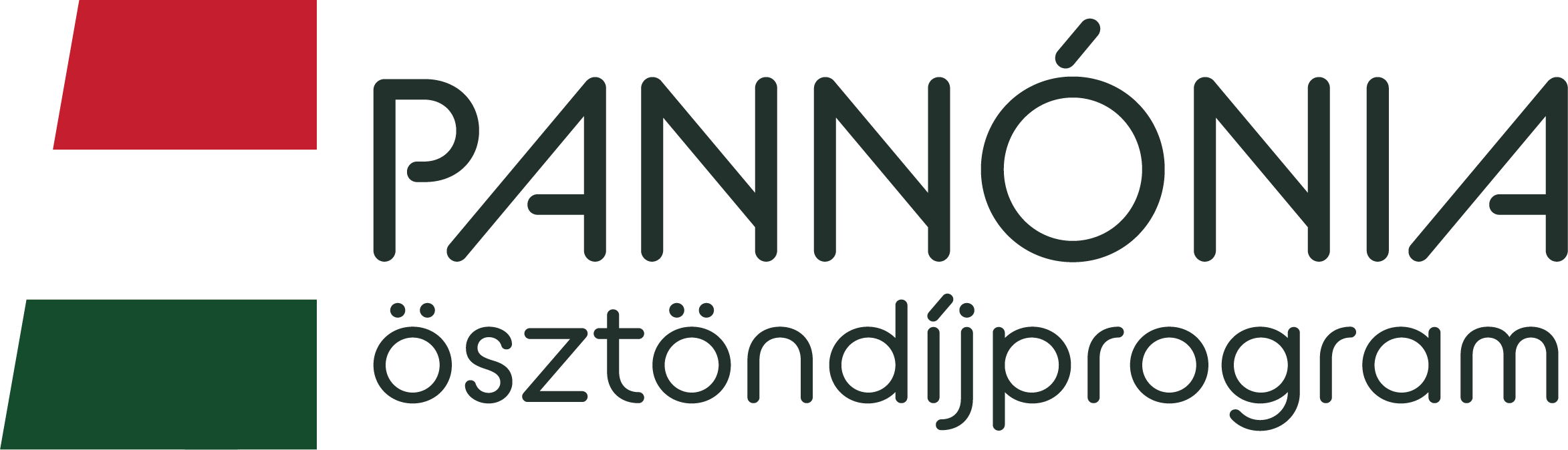 Szöveg helye
Szöveg helye
Szöveg helye
Cím helye
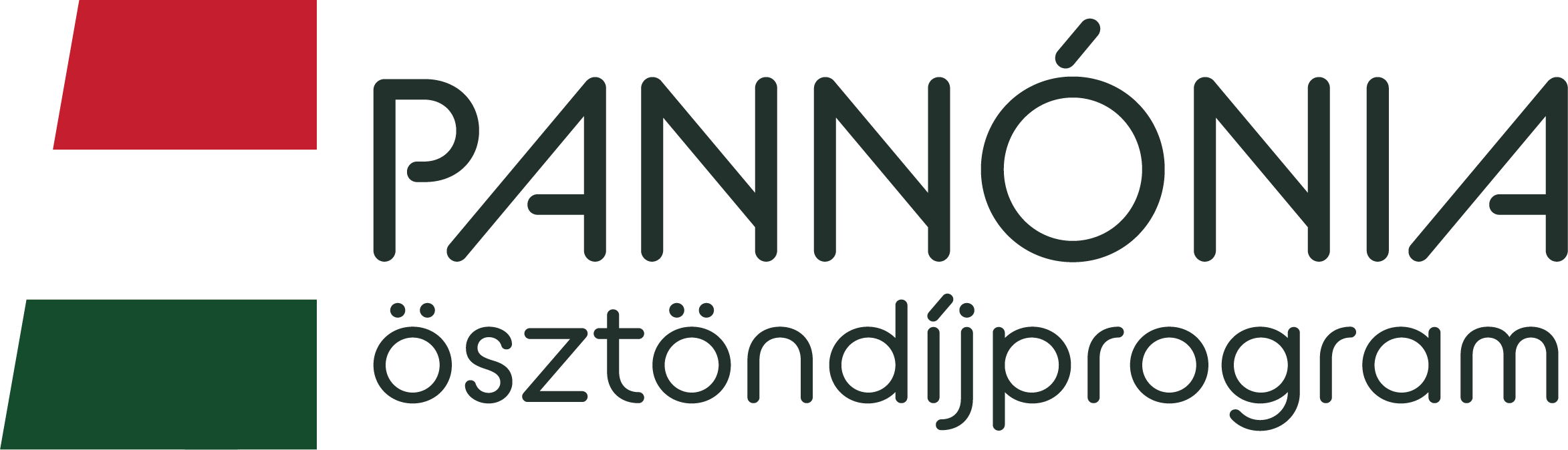 Szöveg helye
Szöveg helye
Szöveg helye
Szöveg helye
Szöveg helye
Szöveg helye
Szöveg helye
Szöveg helye
Szöveg helye
Scholarship amounts (depending on the destination country)
Cím helye
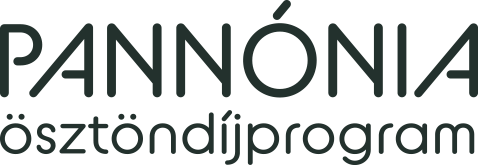 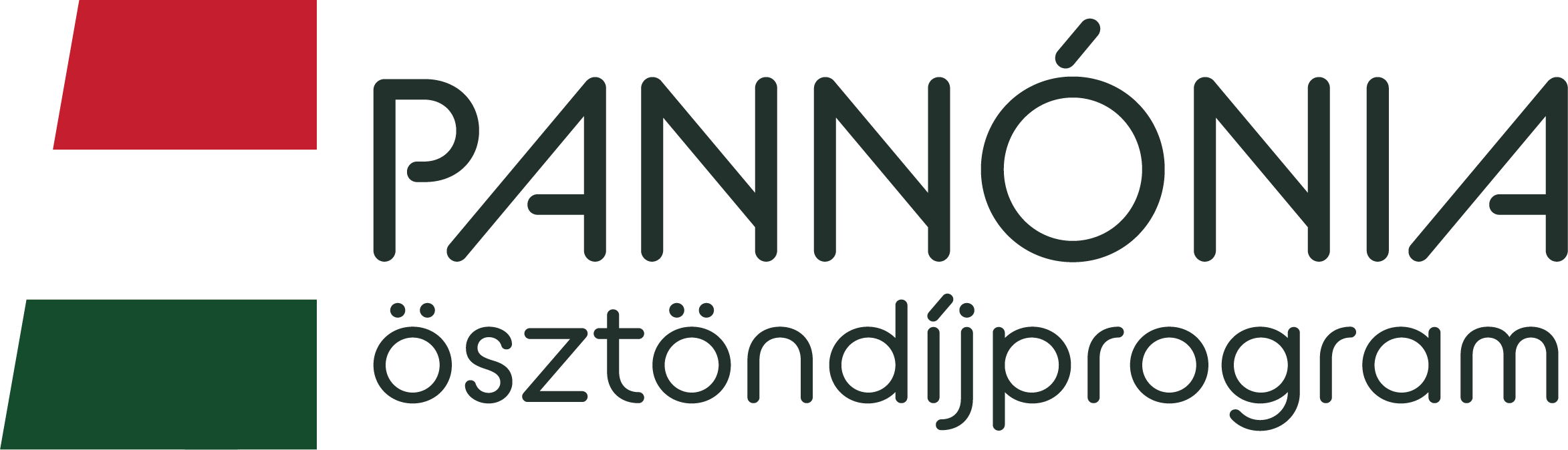 További információk:
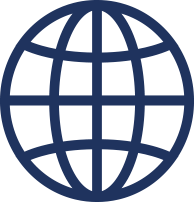 pannoniaosztondij.hu
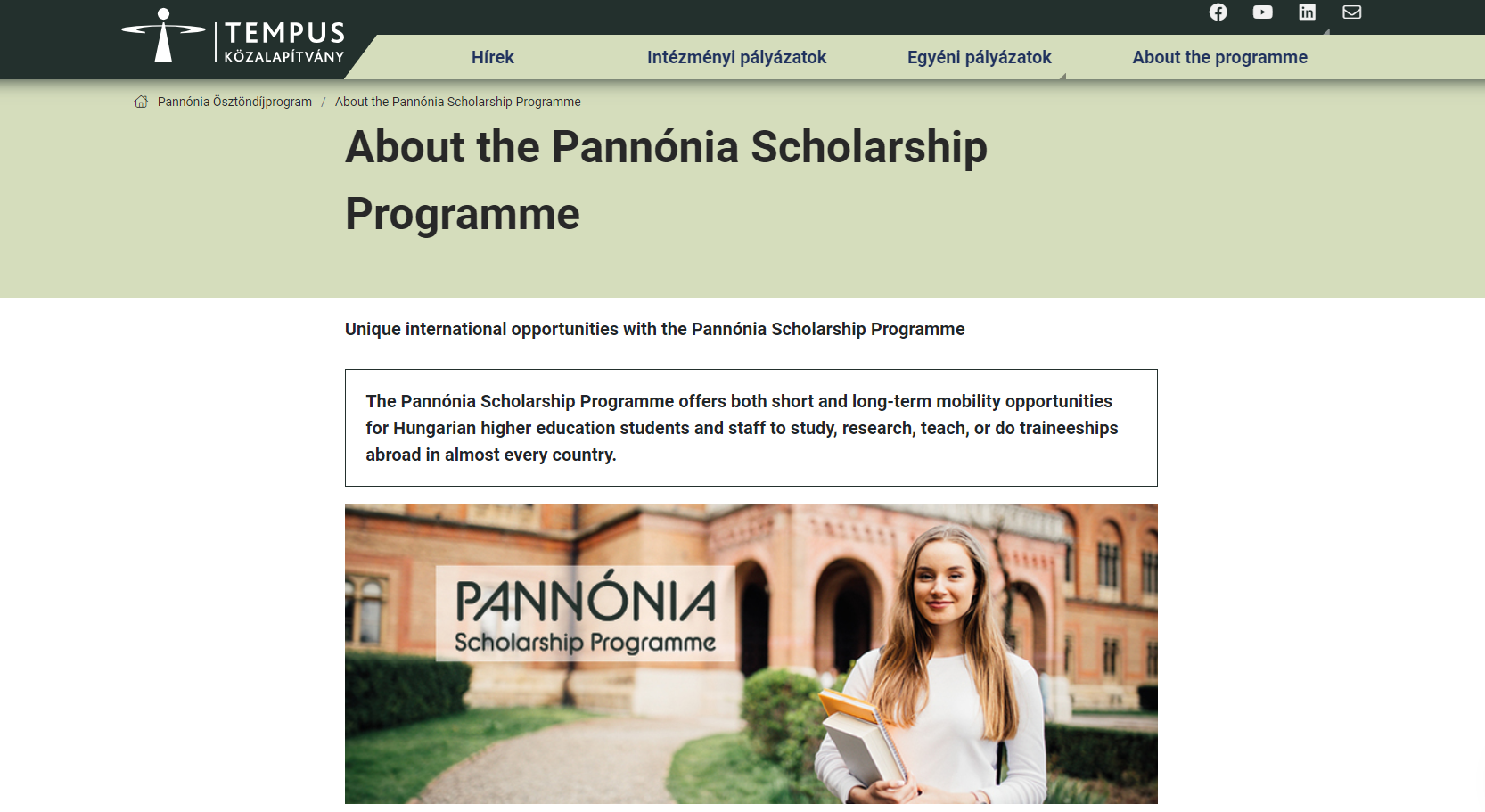 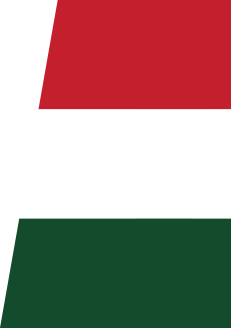 [Speaker Notes: Elérhetőségeket frissíteni szükséges!, QR kód, és legyen olyan, mint amin nincs QR kód]